Уголок будущего первоклассника подготовительной    группы                         д\с «Родничок»
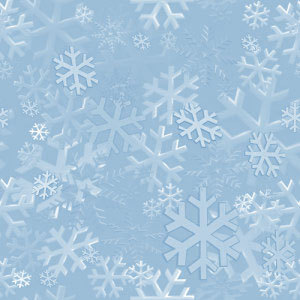 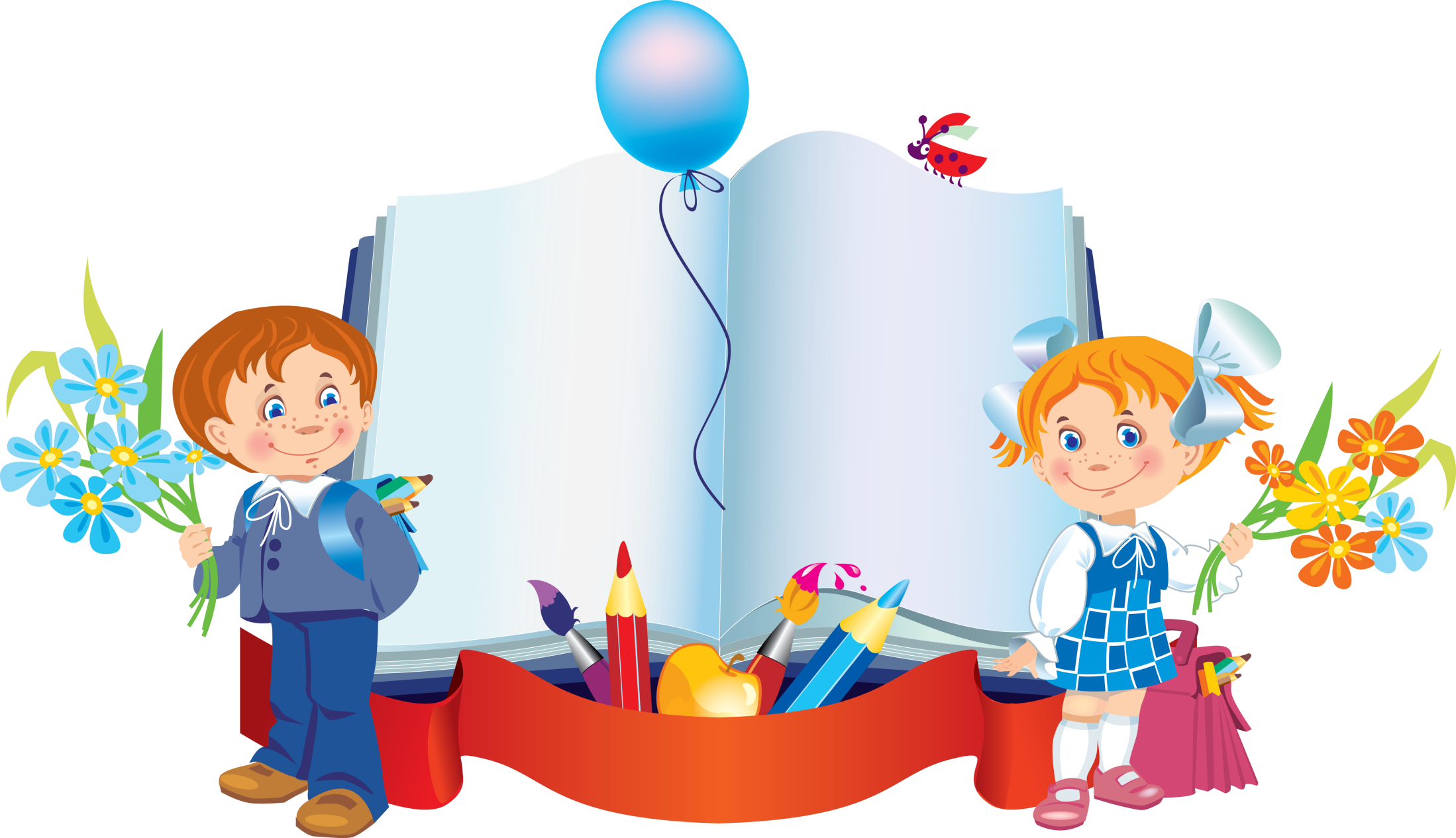 п.Мокроус
Воспитатели: Григорьева Н.П.
Никитина Н.И.
2015
«Быть готовым к школе уже сегодня –не значит уметь читать, писать и считать. Быть готовым к школе –значит быть готовым всему этому научиться.»
Л. А. Венгер, А. Л. Венгер.
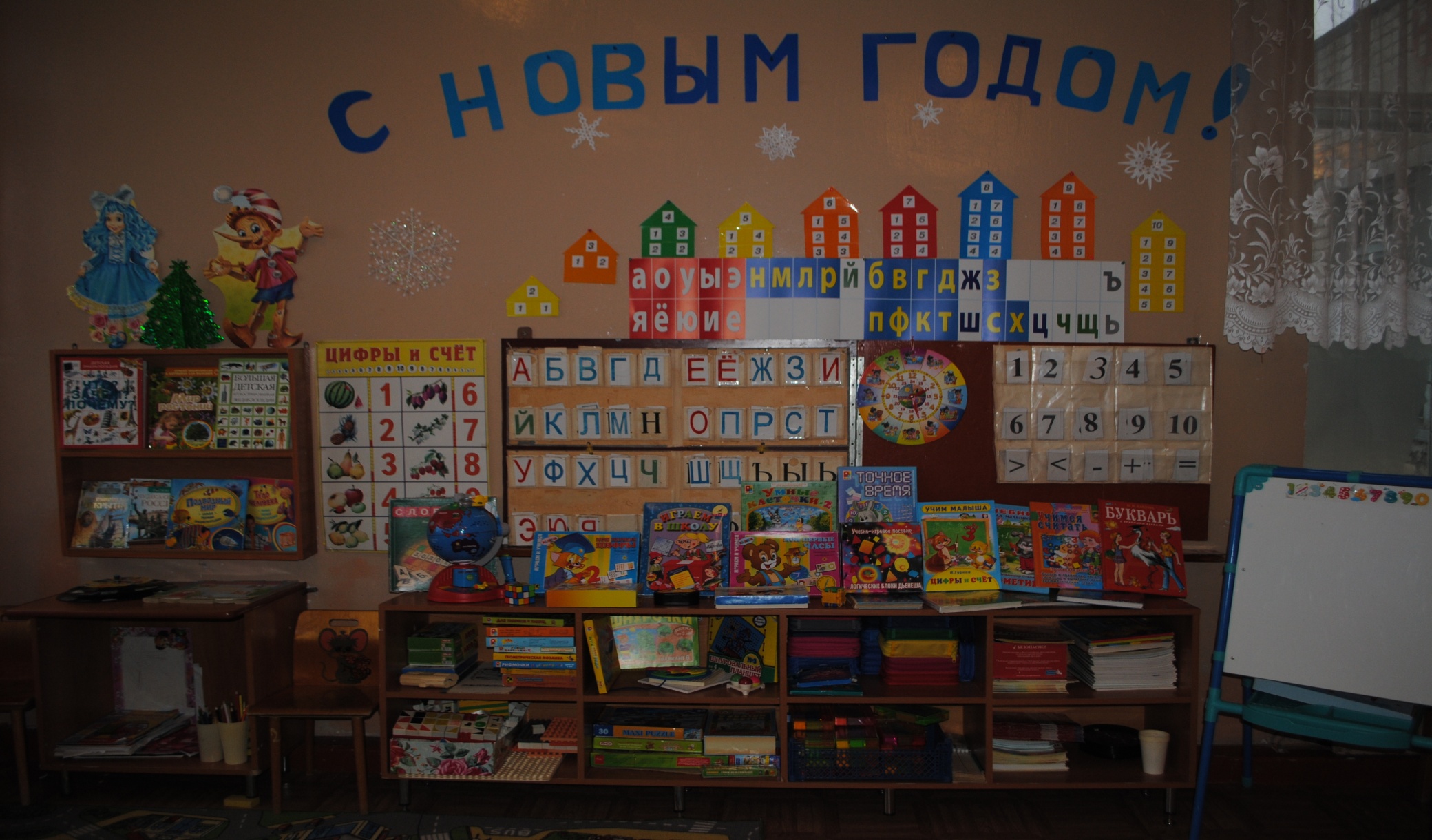 Уголок будущего первоклассника в нашей группе соответствует возрасту, требованиям программы «От рождения до школы» и требованиям СанПиН 2.4.1.2660-10
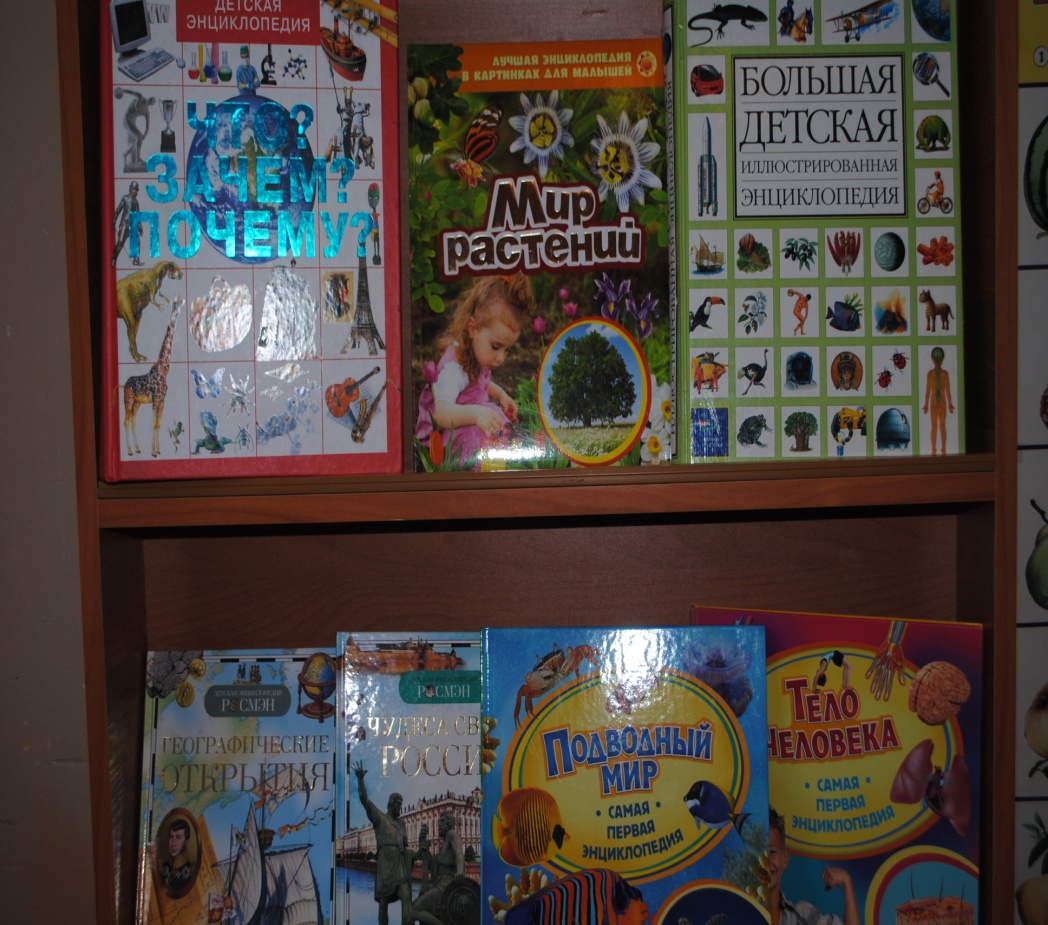 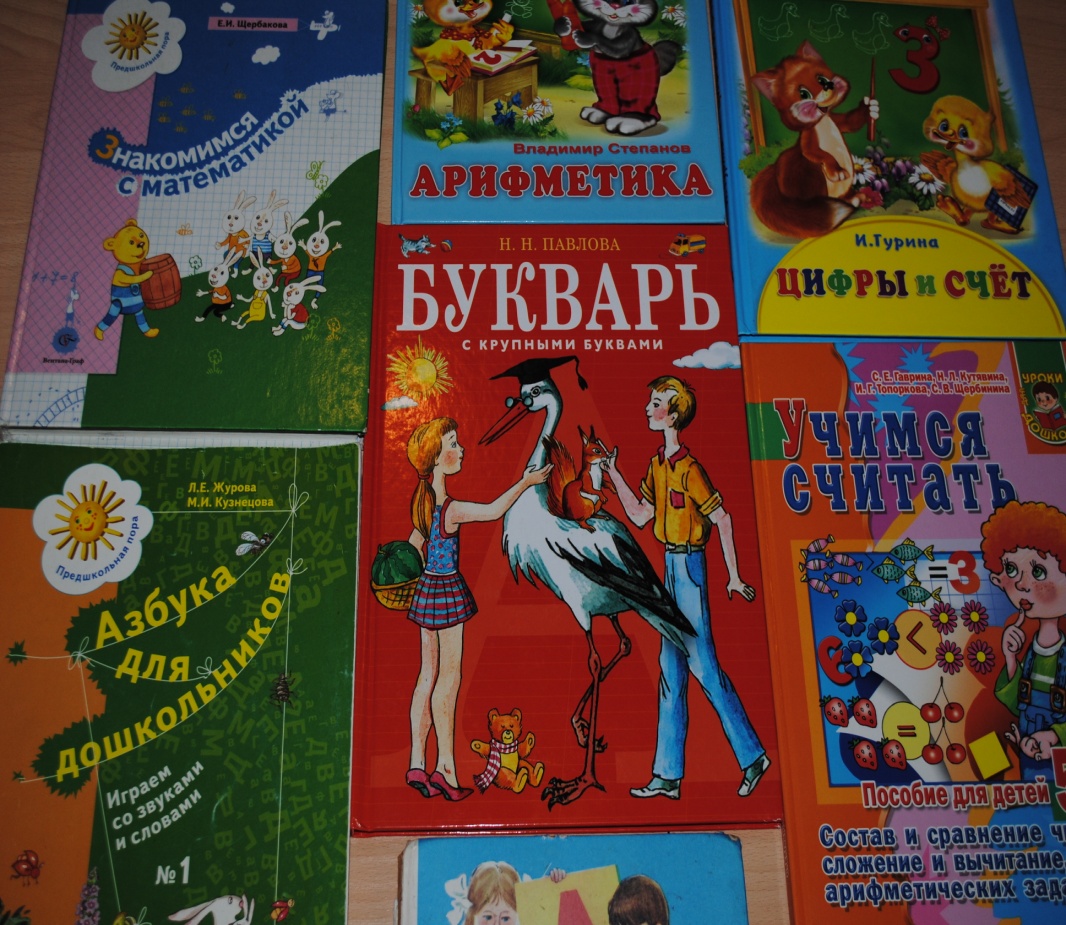 Большой  выбор познавательной литературы, соответствующей возрасту, расширяет  кругозор дошкольников.
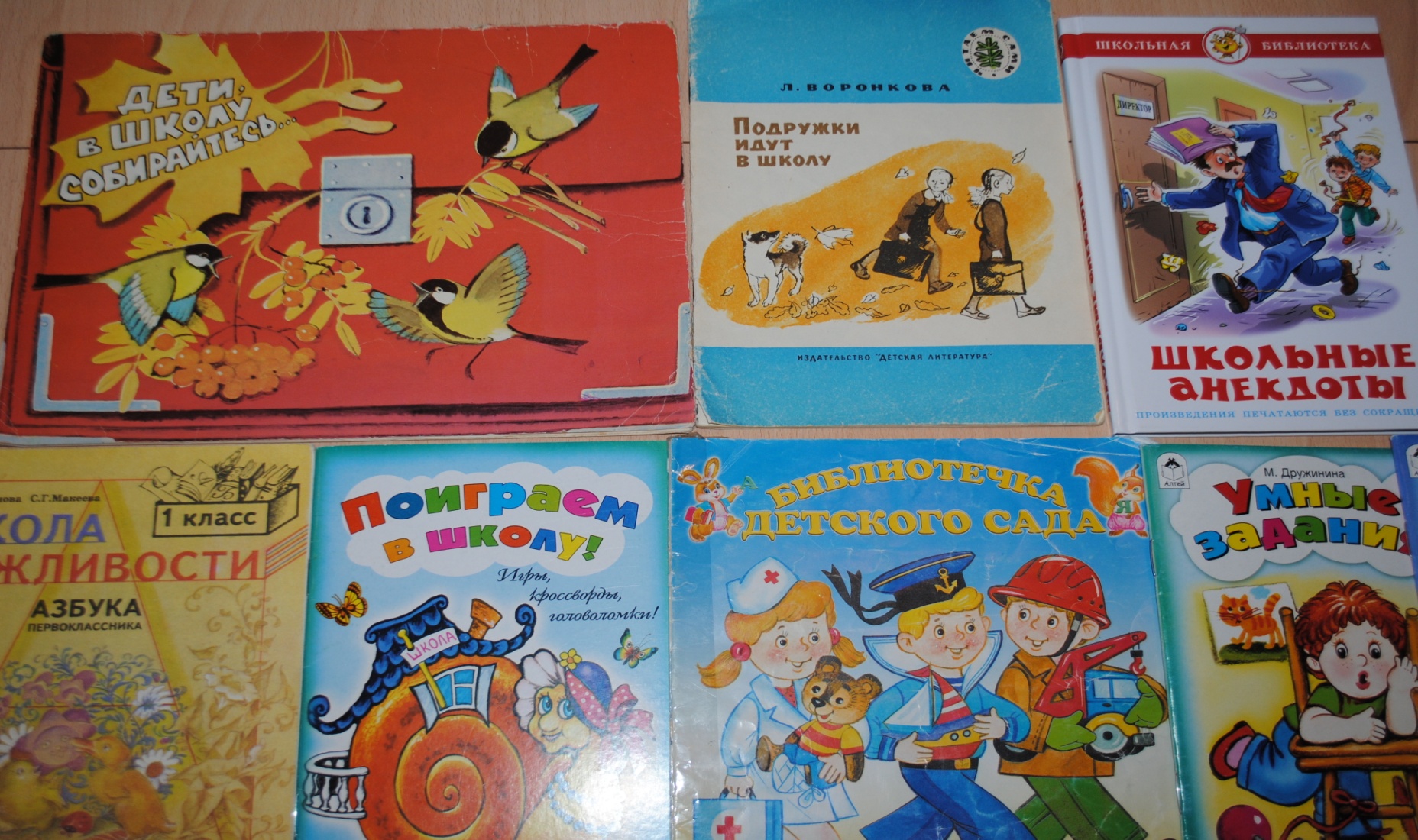 Художественная литература развивает интерес к школе.
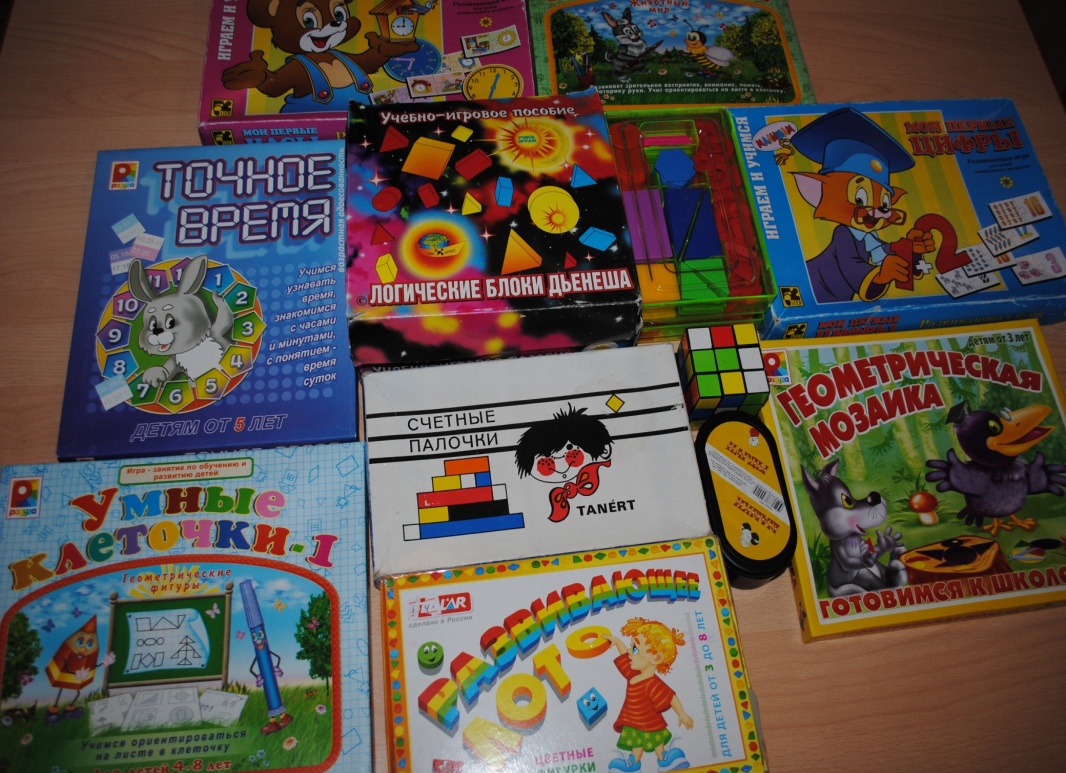 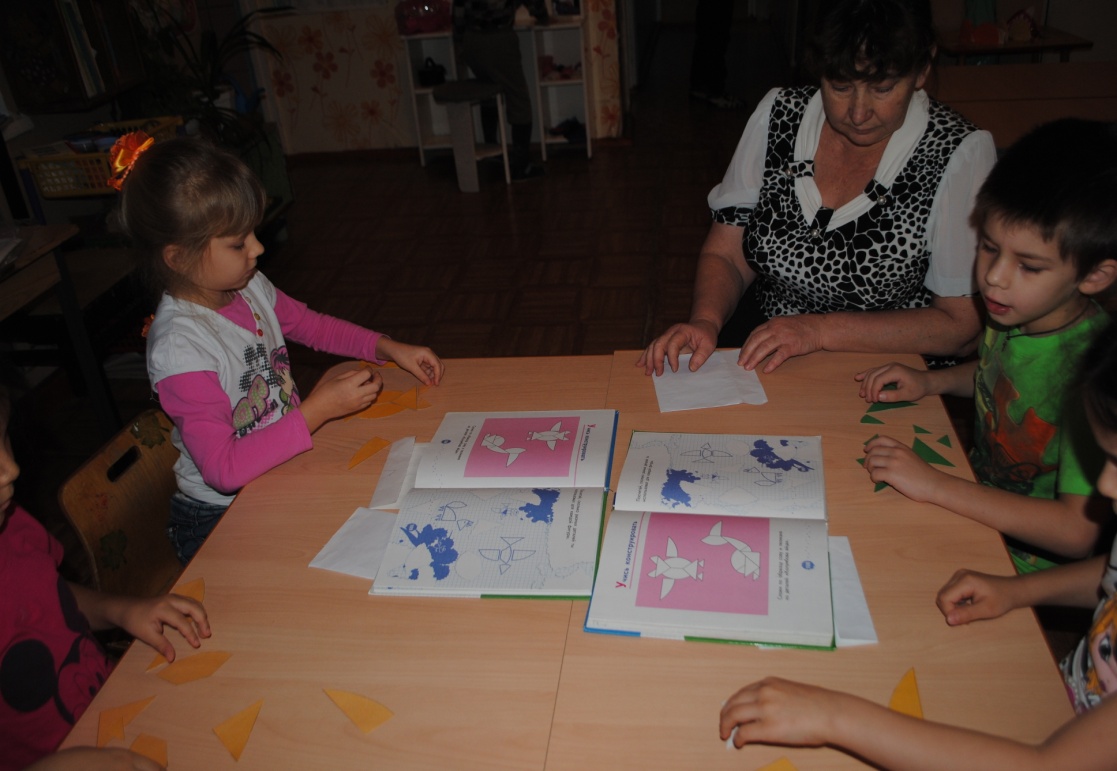 Для формирования позитивного отношения к обучению в школе, познавательной активности воспитанников группы есть разнообразные дидактические игры и пособия  по развитию математических представлений, в том числе инновационного характера.
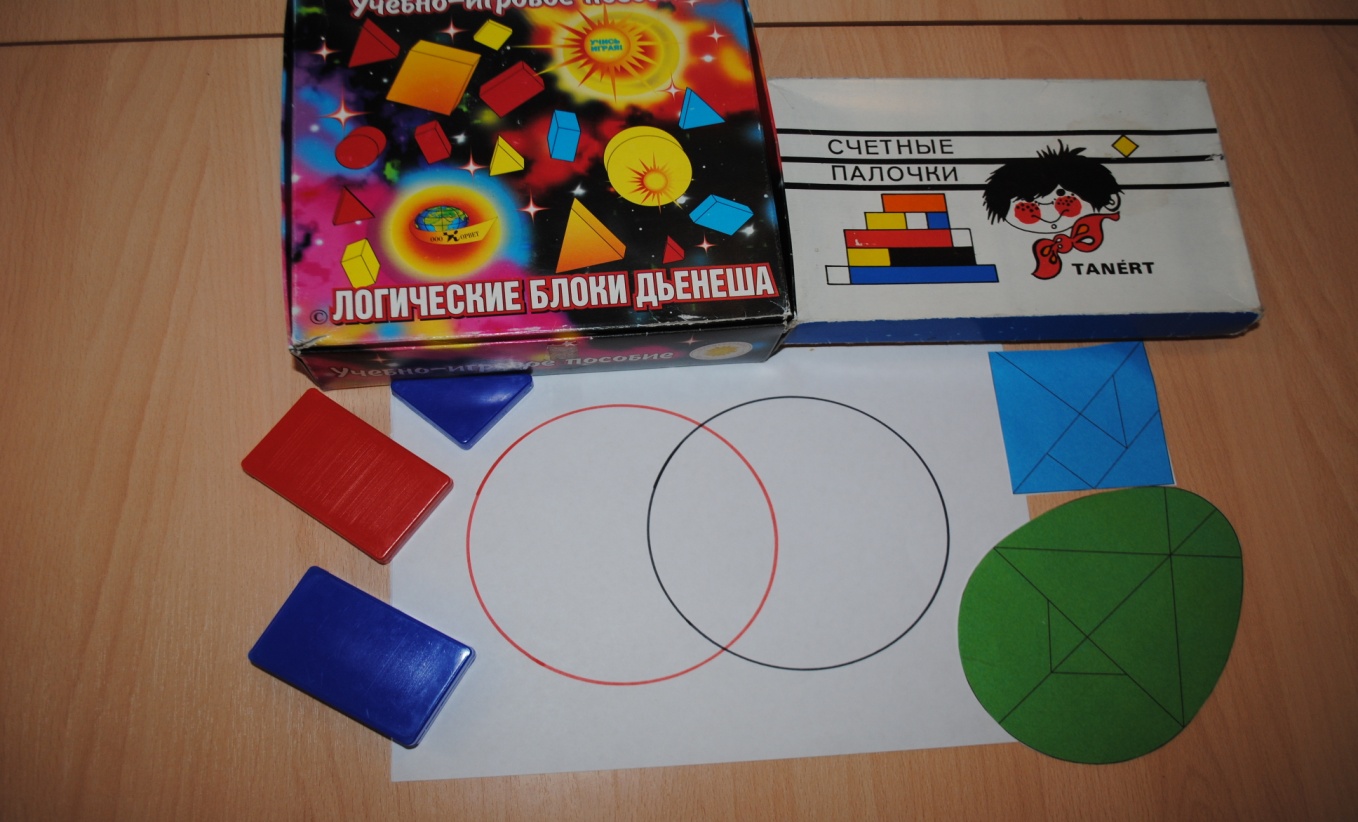 Эффективность развития логического мышления возрастает, если в качестве средств обучения выступают наглядные модели.
Общая способность к наглядному моделированию развивается  с помощью моделирования  сериационных  и классификационных отношений с использованием моделей в форме кругов Эйлера, логических блоков Дьенеша, палочек Кюизенера.
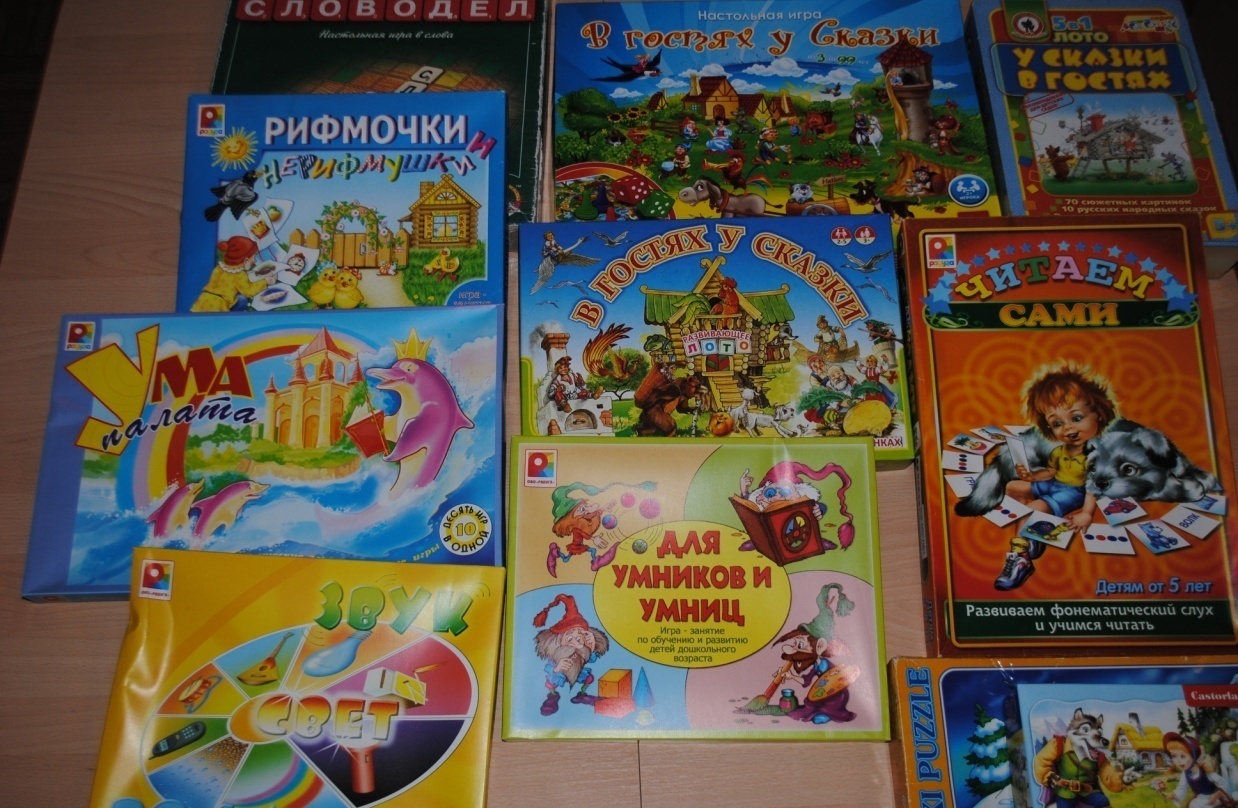 В процессе игры совершенствуются навыки речевого общения, закрепляются навыки формирования самостоятельного высказывания, навыки сотрудничества, взаимодействия и самостоятельности.
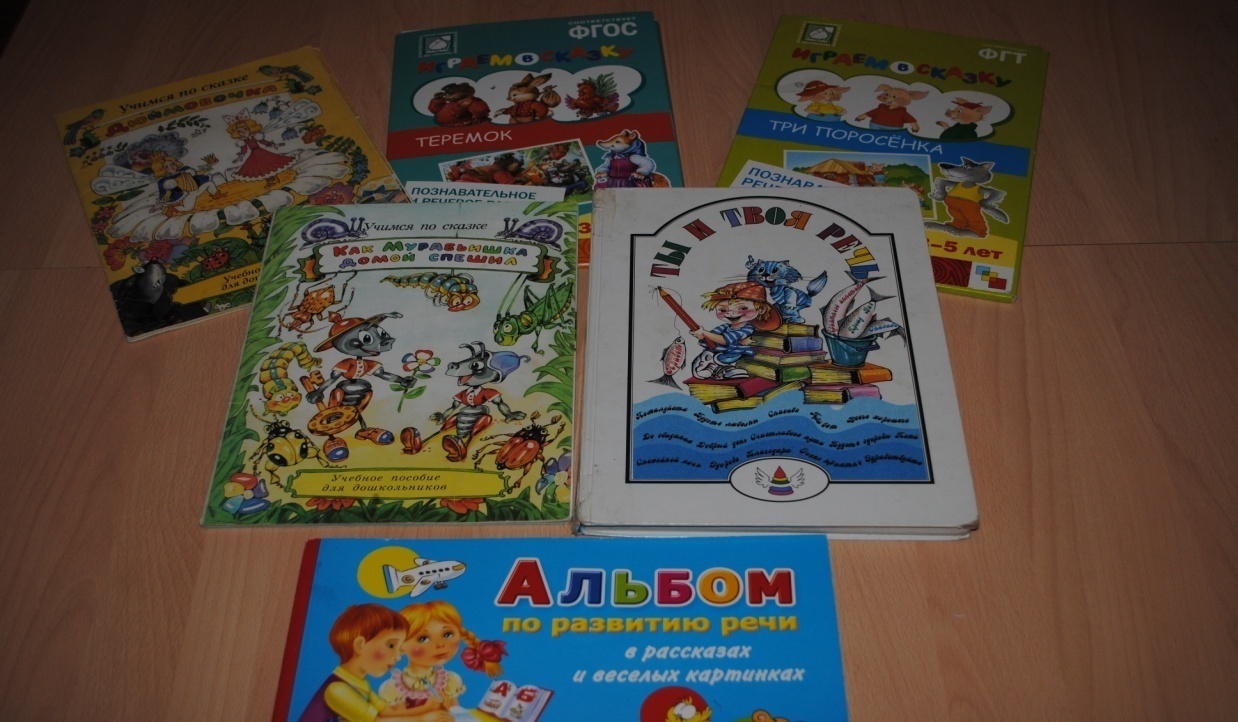 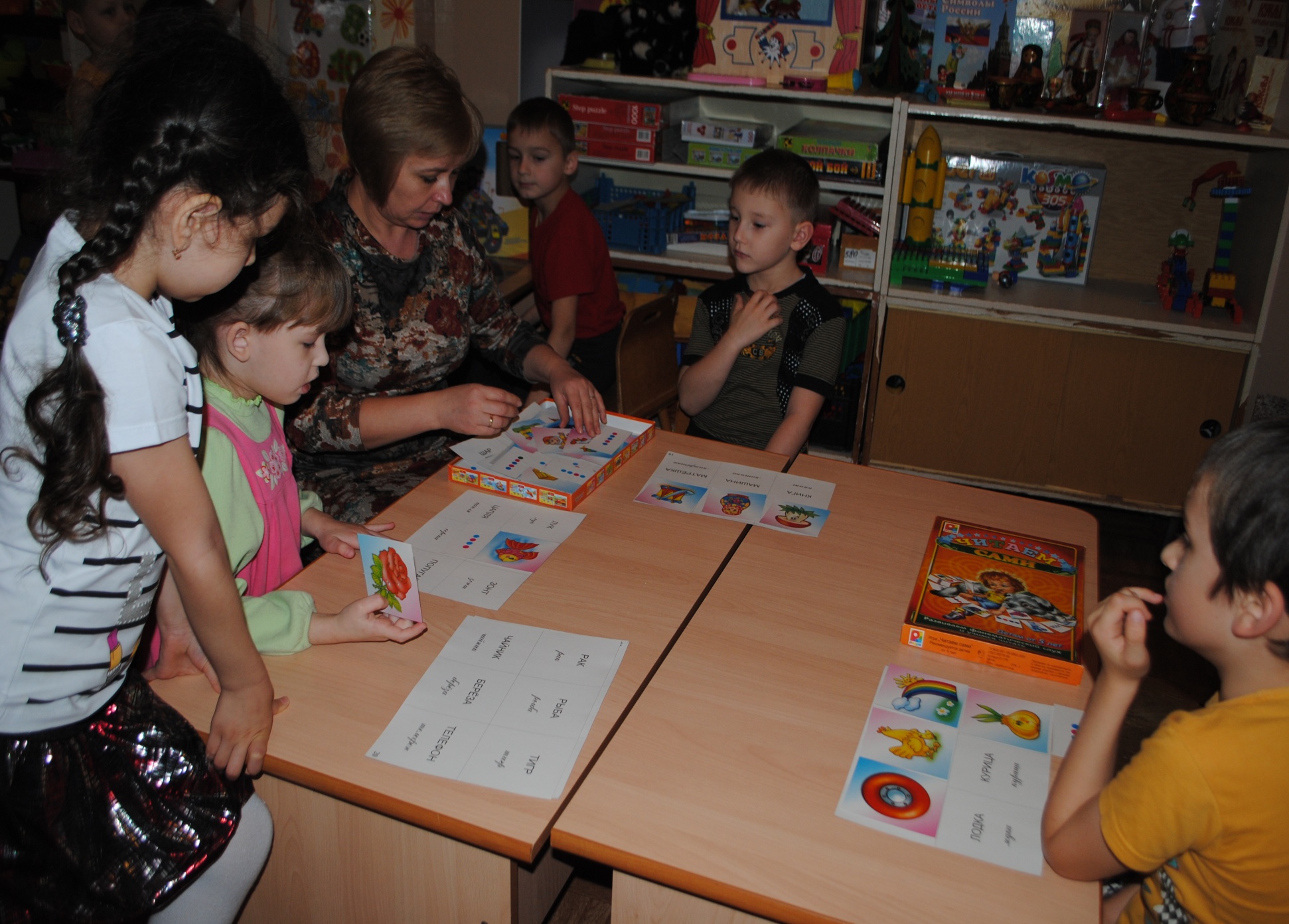 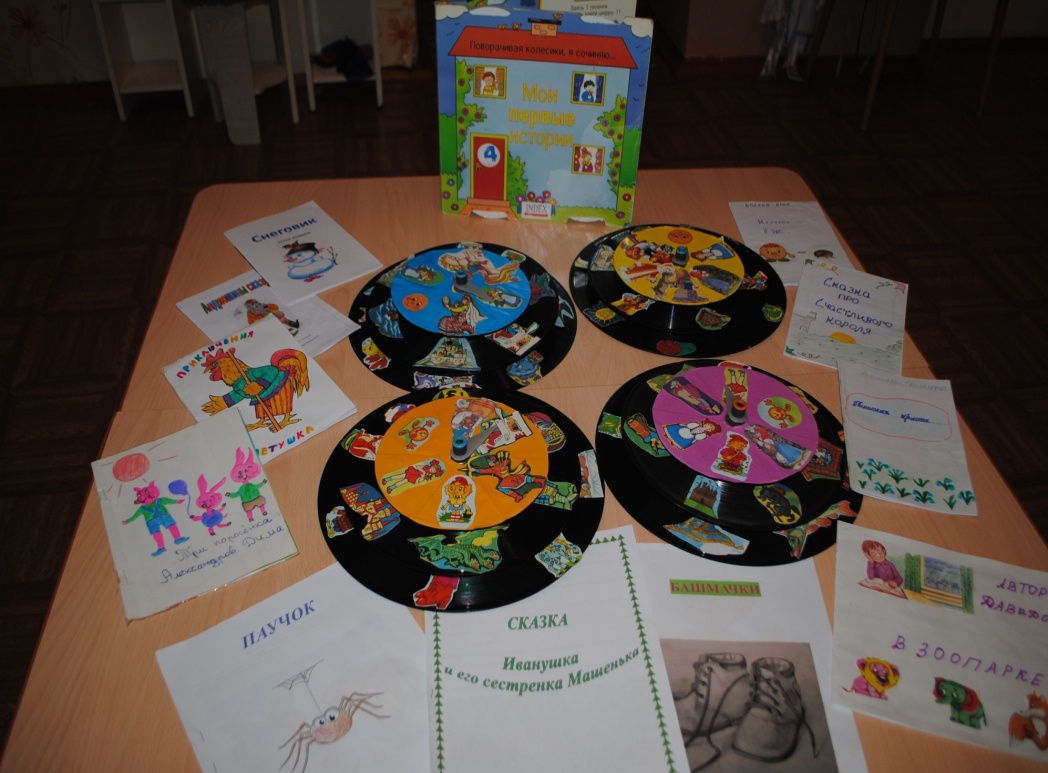 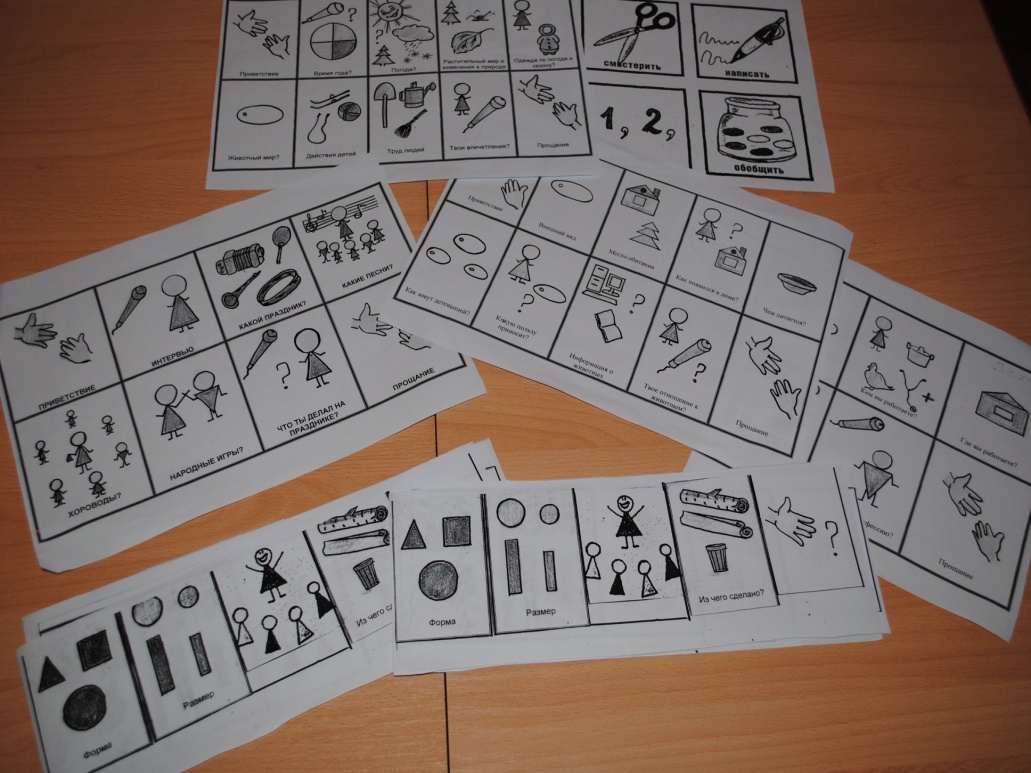 Пособия, сделанные руками воспитателей и родителей.
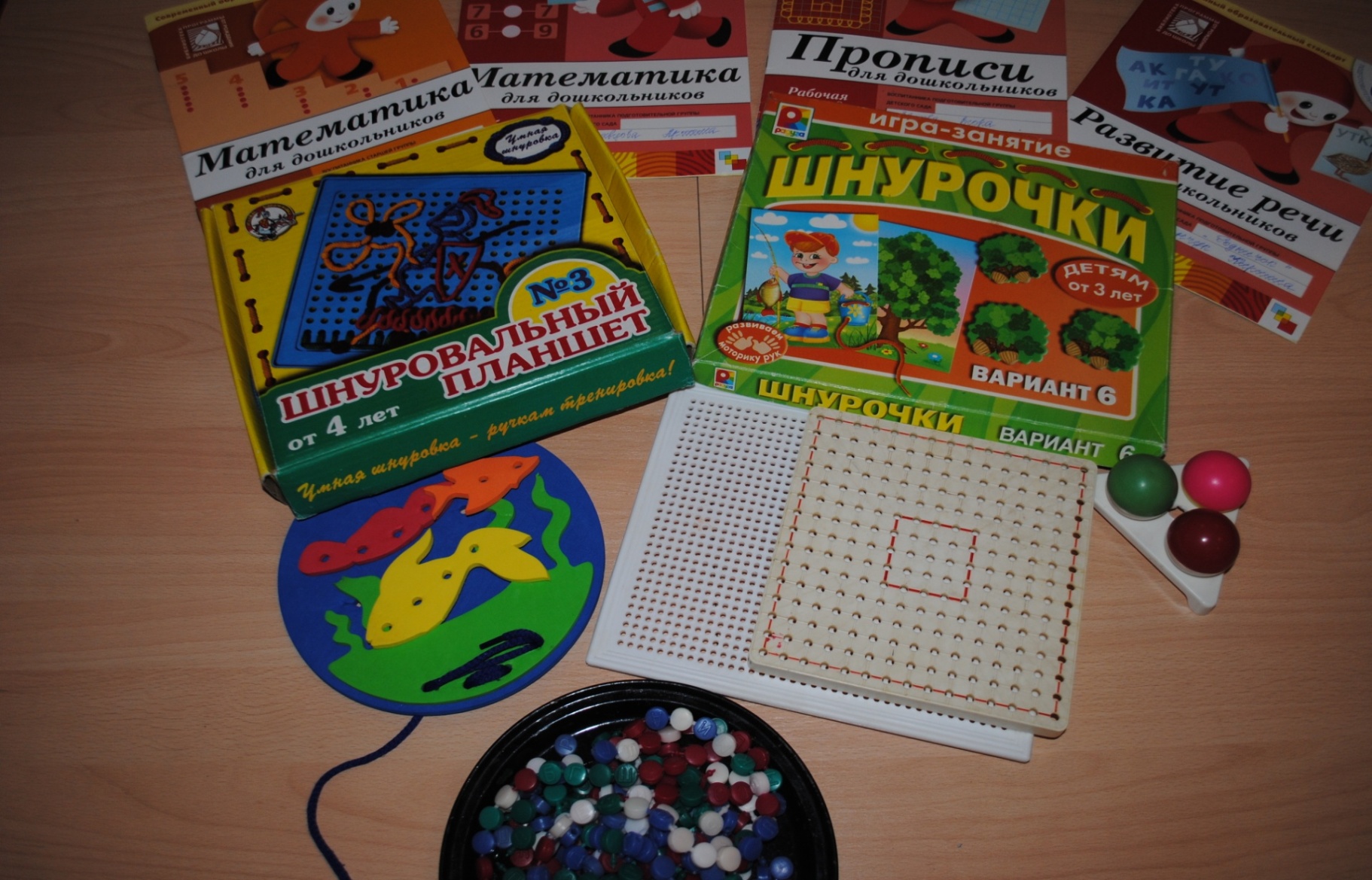 Для подготовки руки  к письму  используем игры-шнуровки, мелкие конструкторы, мозаику, нанизывание бус, пальчиковые игры и работу в тетрадях «Прописи» для дошкольников.
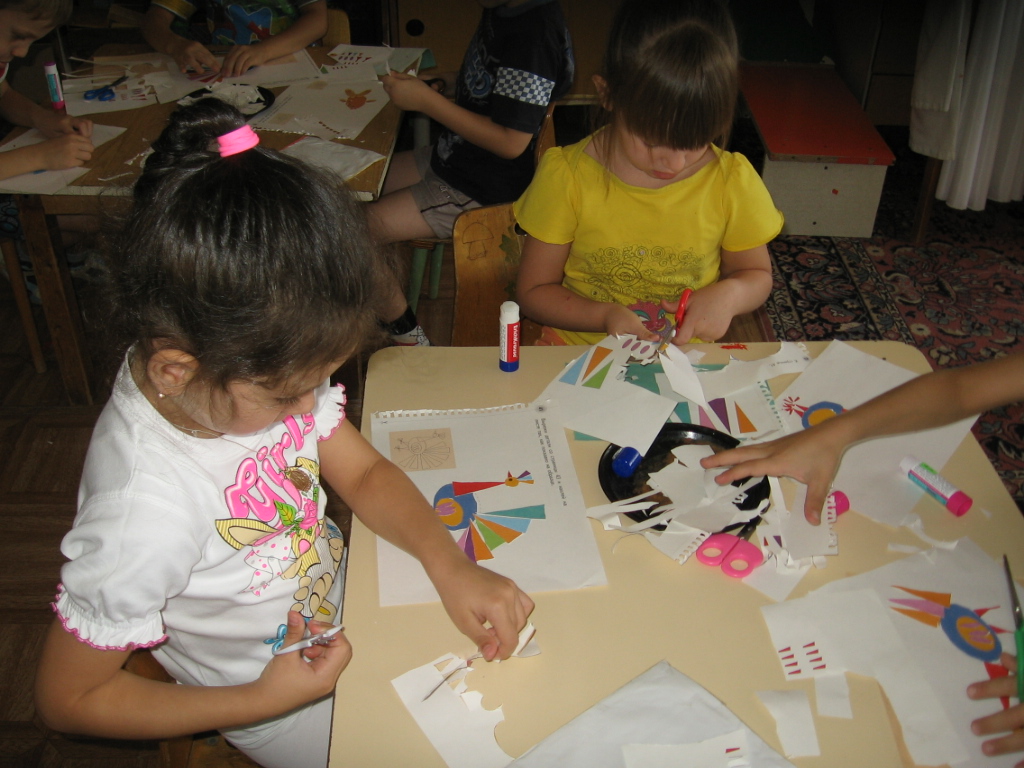 Работа с ножницами и пластилином также развивает моторику рук.
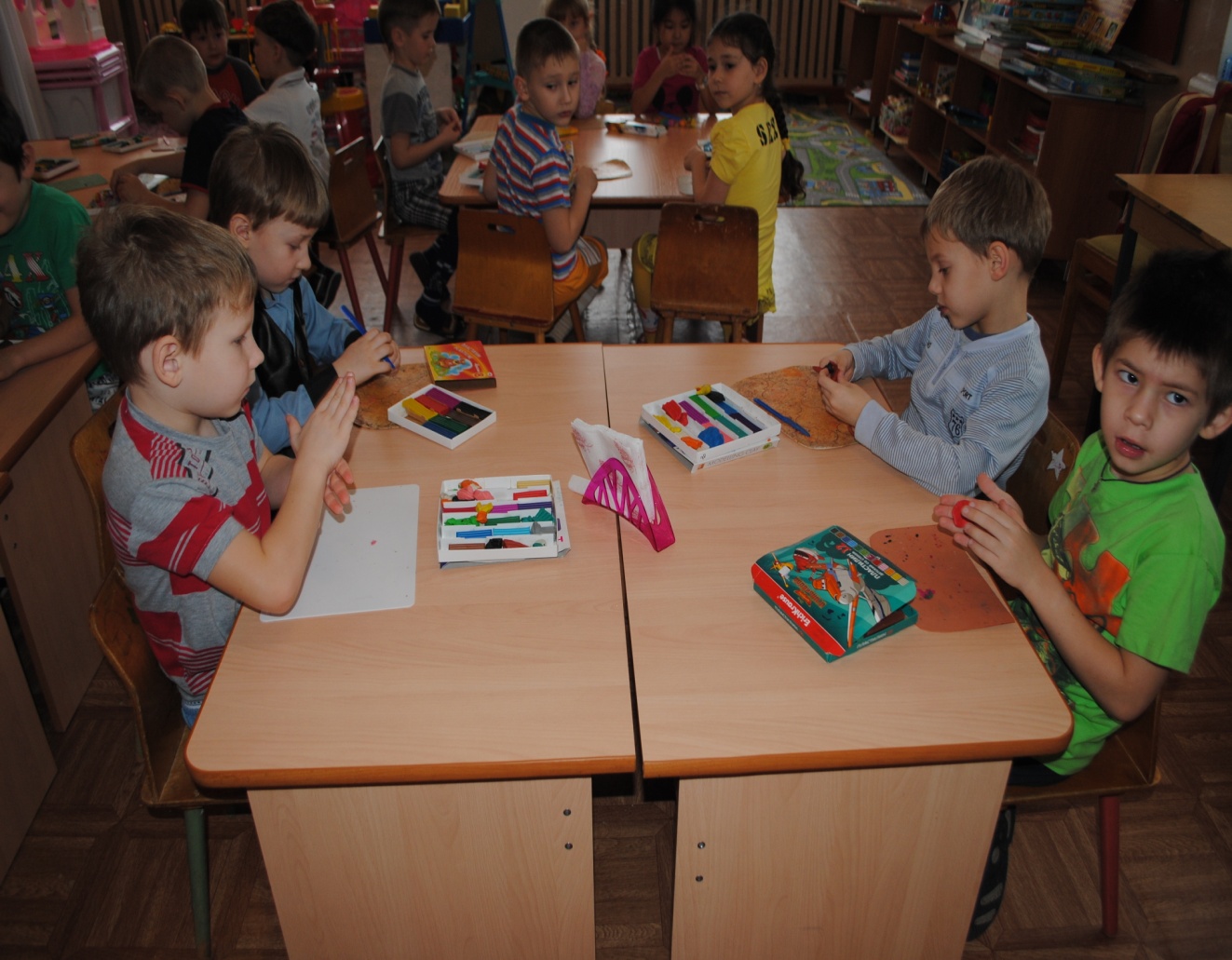 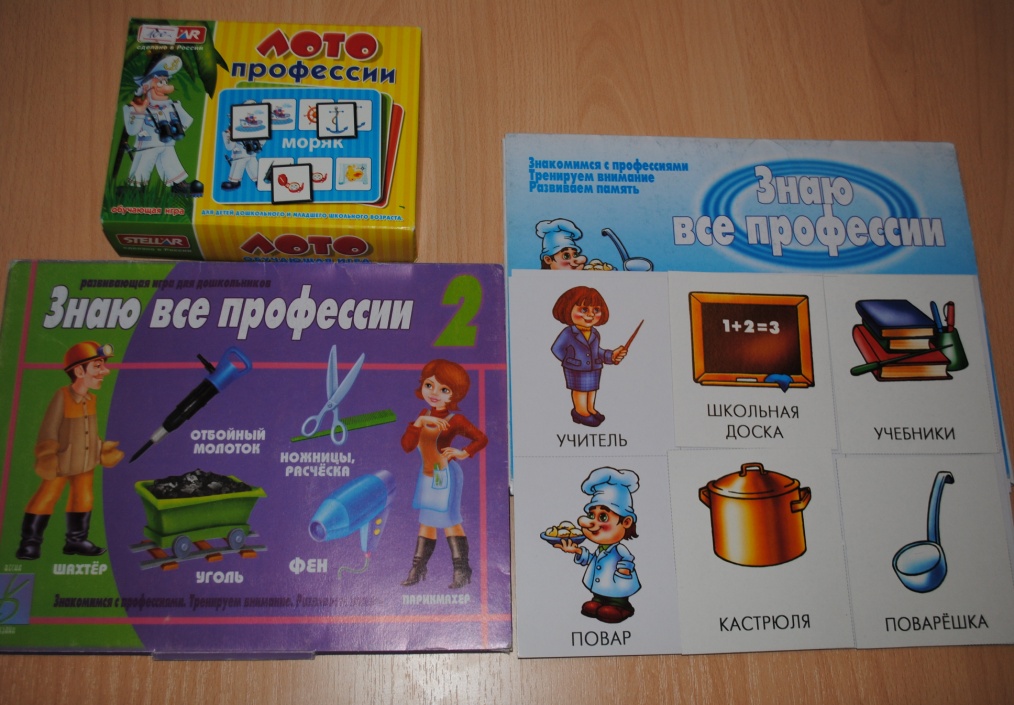 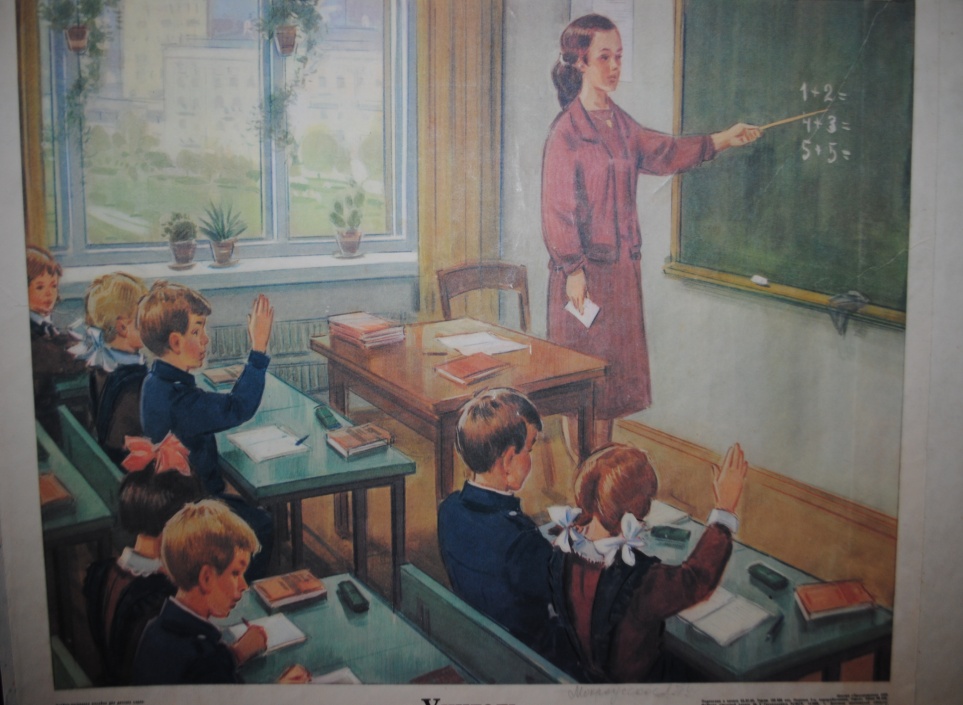 В уголке будущего школьника есть дидактические игры, иллюстрации, закрепляющие знания детей о профессии учителя и необходимые материалы для сюжетно-ролевой игры «Школа».
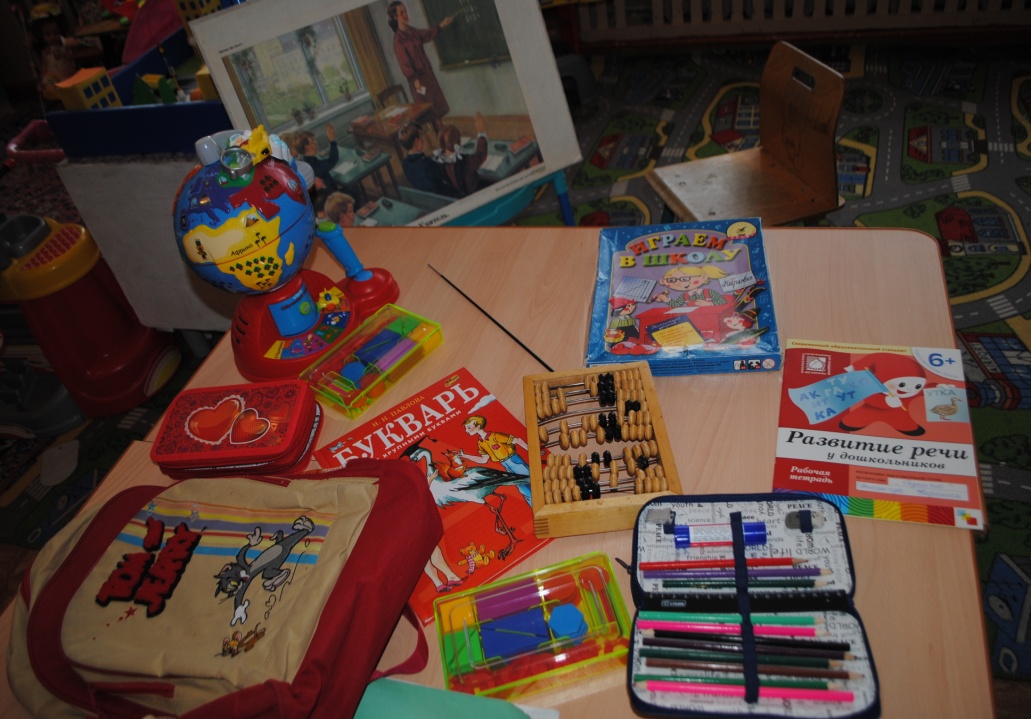 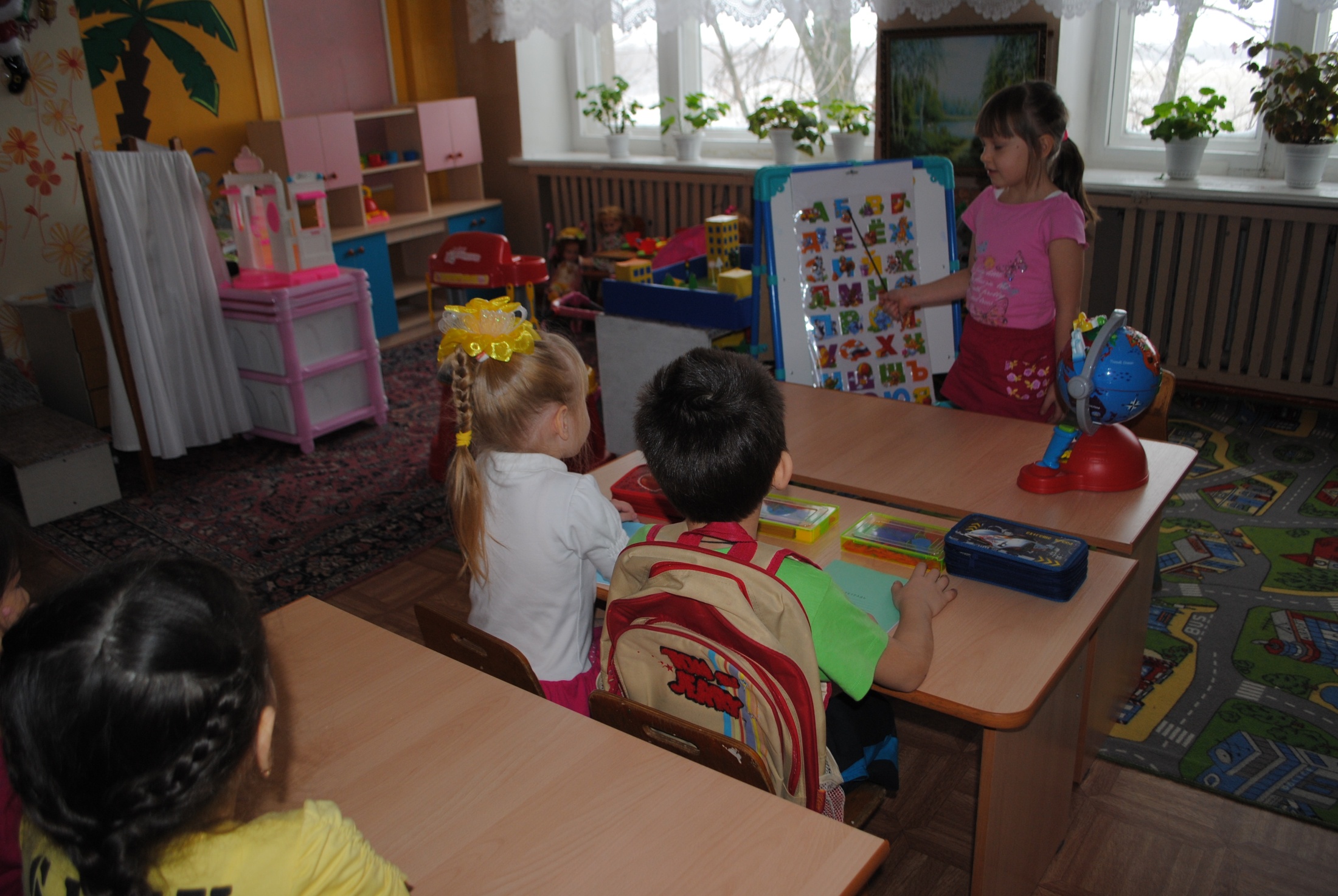 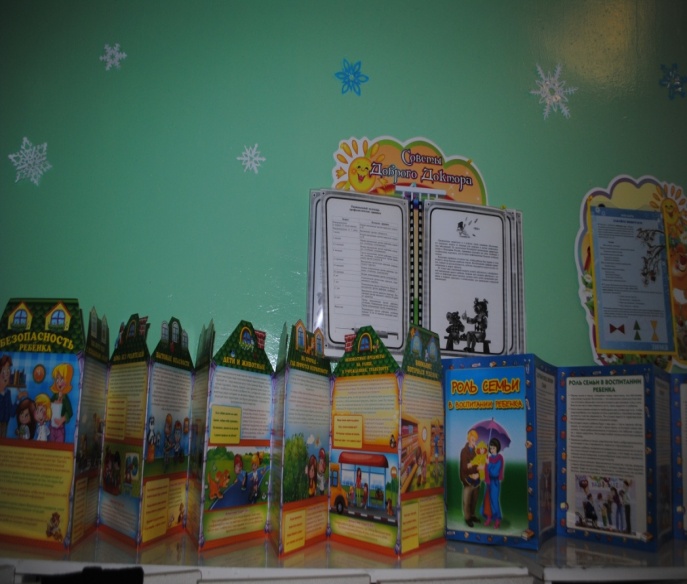 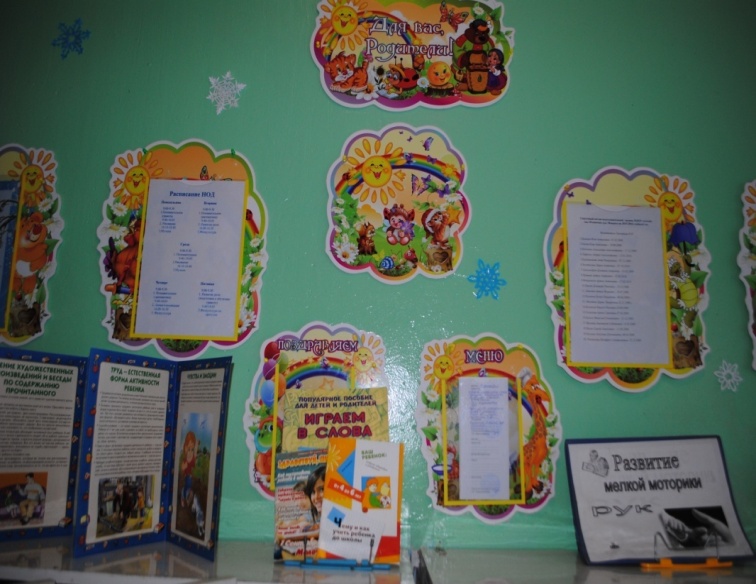 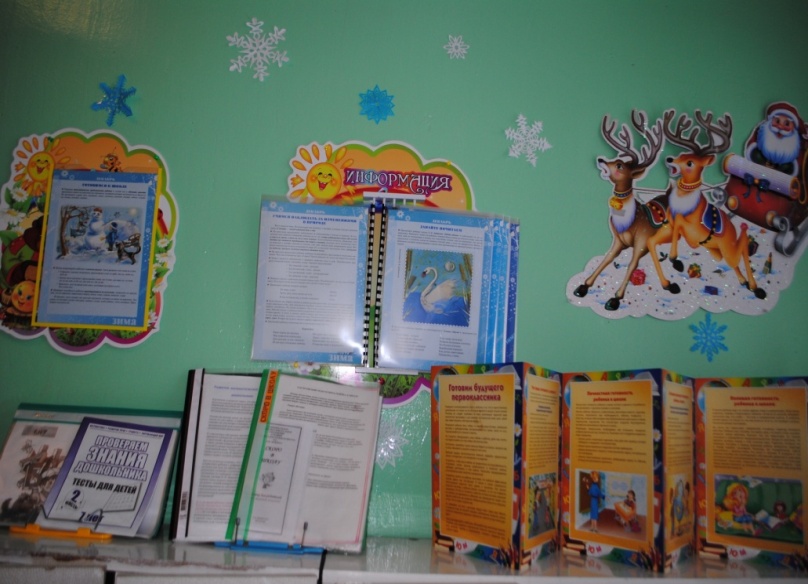 В
Для повышения компетентности родителей в вопросах подготовки детей к школе в раздевалке группы оформлен родительский уголок. В нем представлены материалы, которые помогут родителям организовать домашние занятия с ребенком, подскажут, чем нужно заниматься с ним для подготовки к обучению в школе, помогут выбрать художественные произведения для чтения и заучивания наизусть.
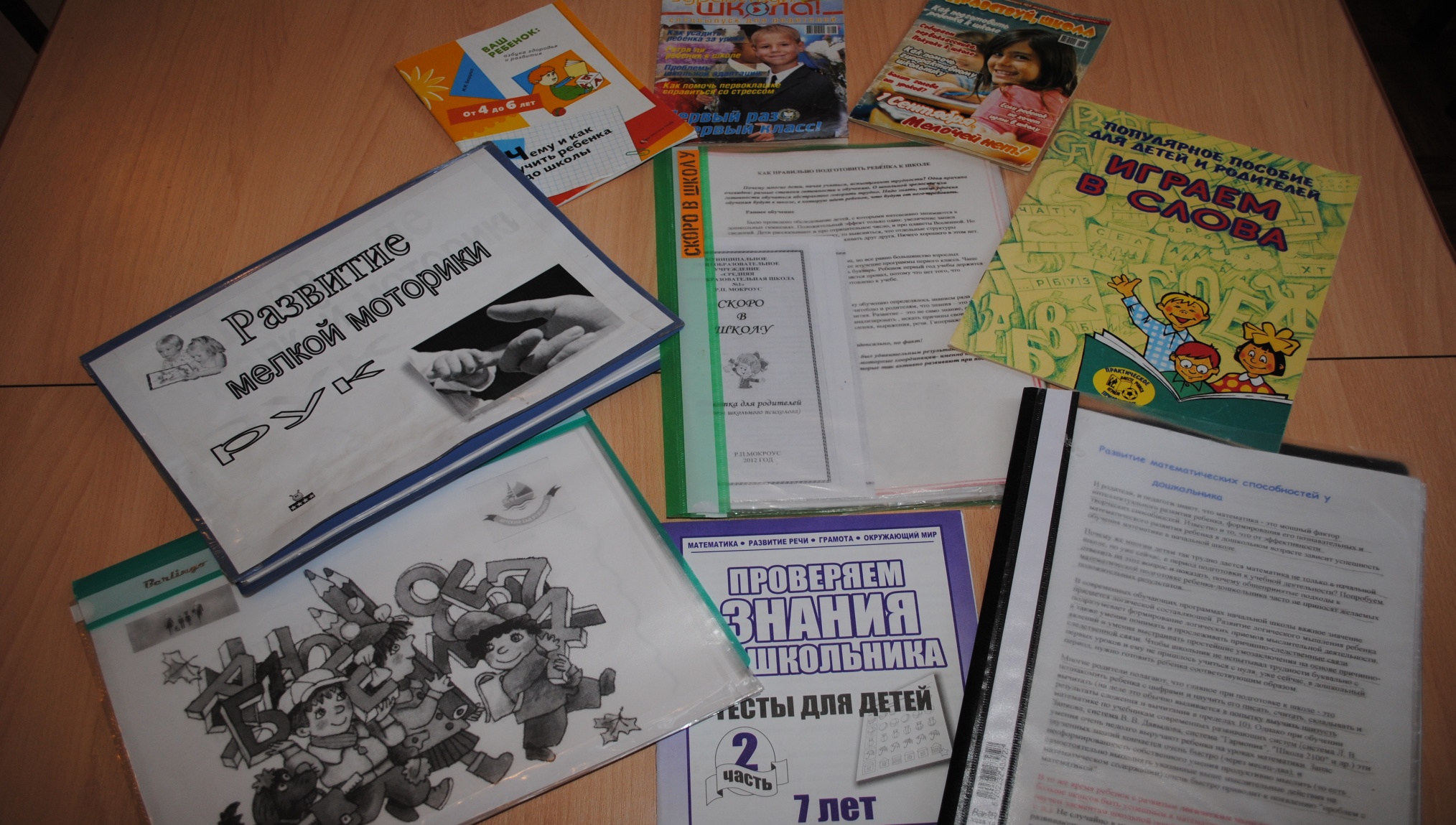 Информация для родителей представлена в виде консультаций, советов, практикумов.
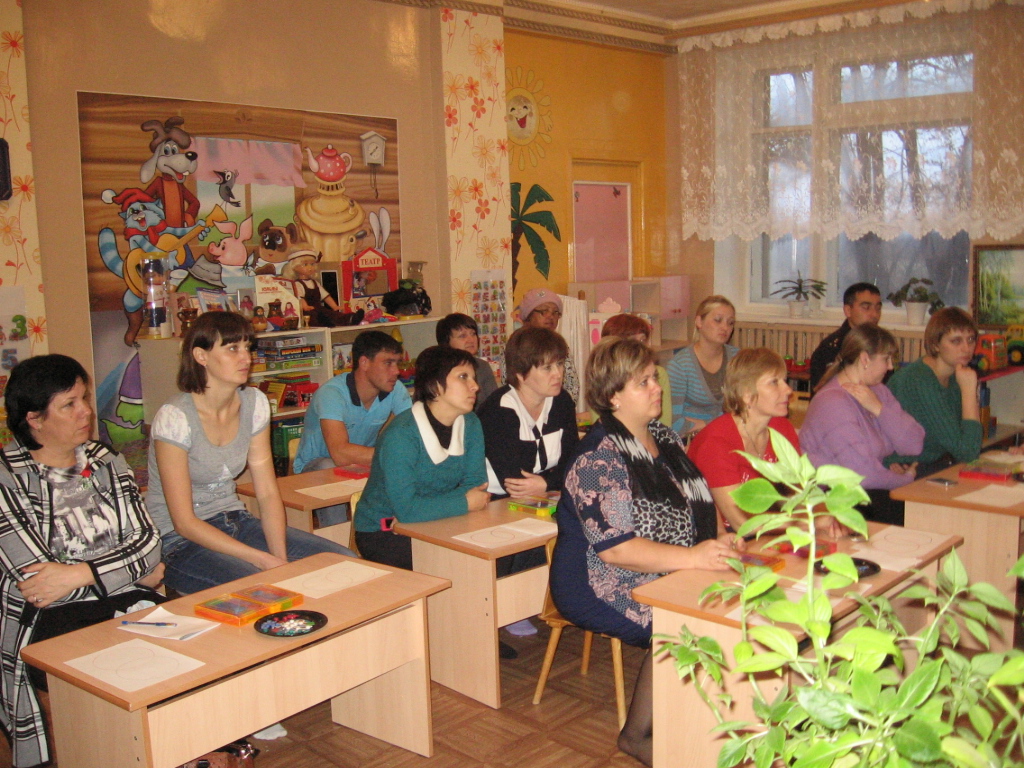 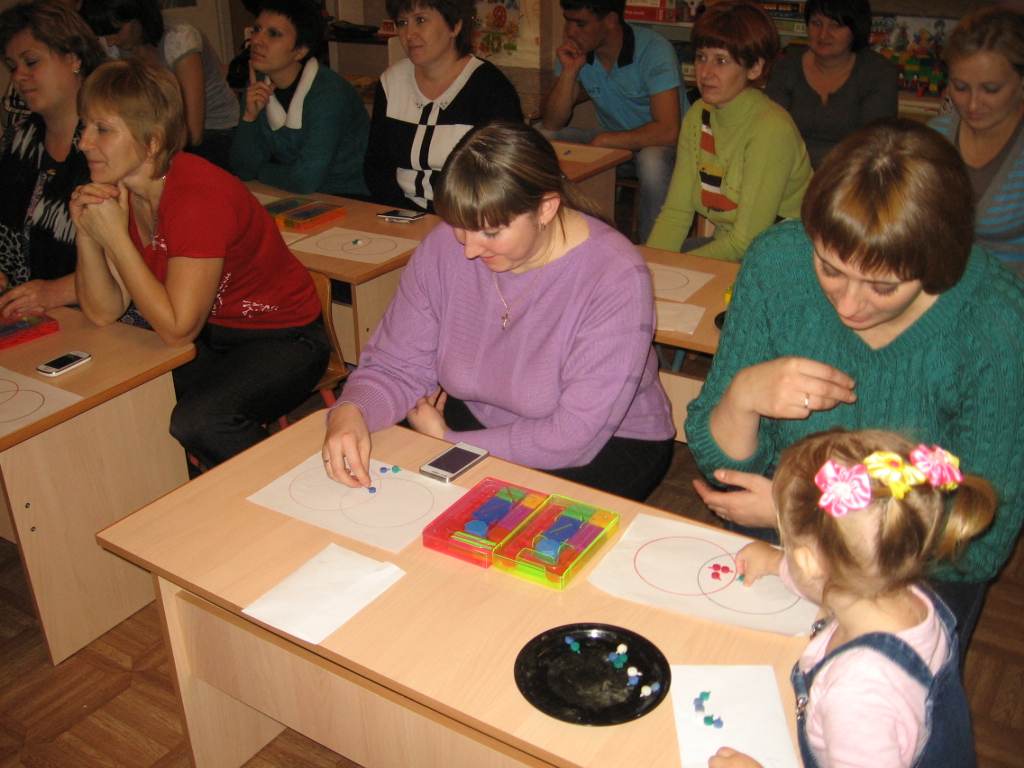 Практикум для родителей «Играем в выдающихся математиков».
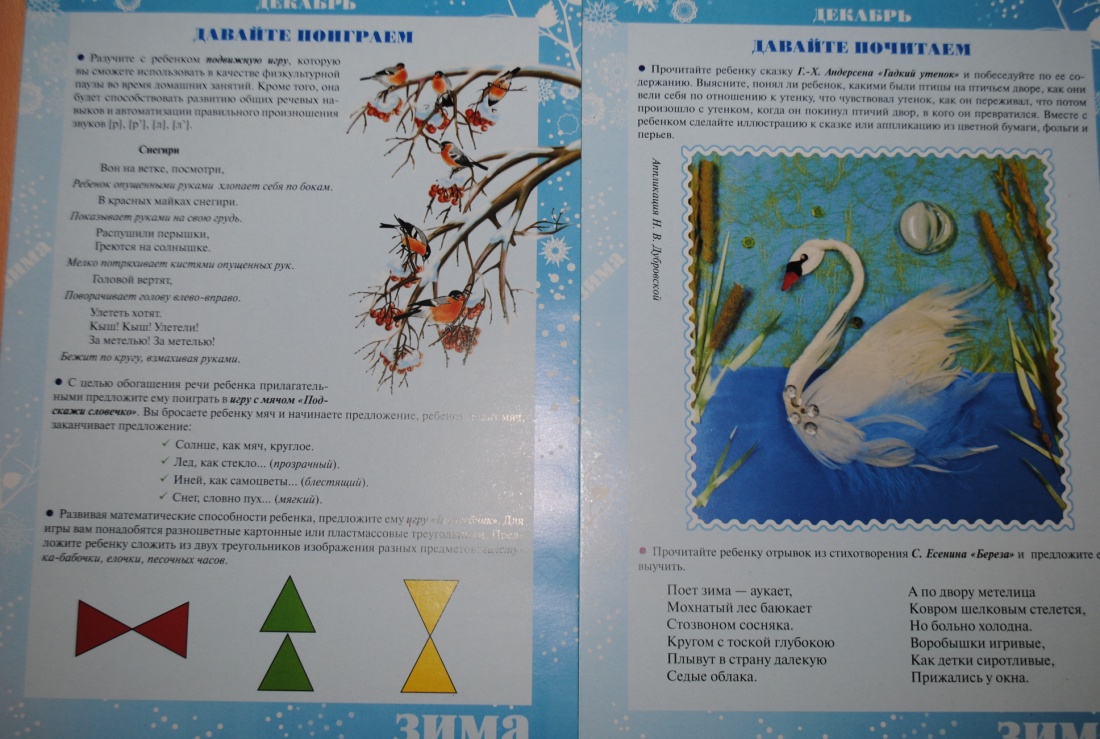 А также рекомендаций по организации наблюдений за природой, приведены описания игр и упражнений, в процессе выполнения которых
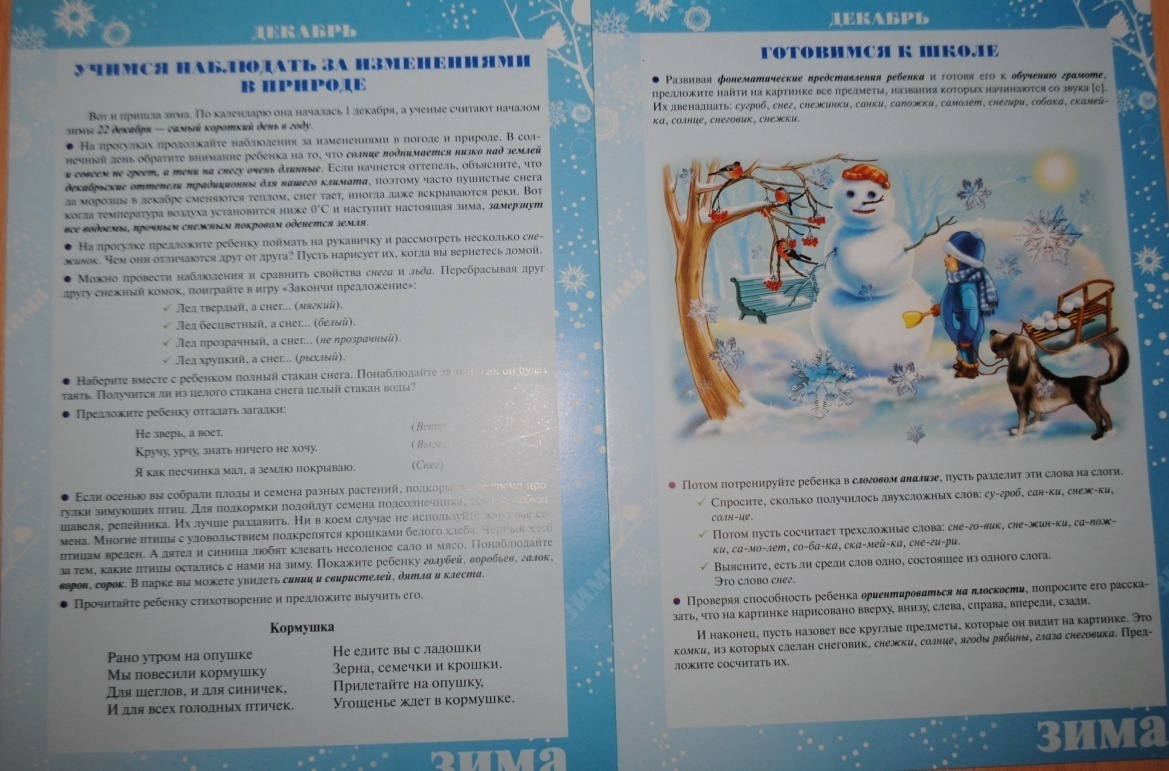 будут развиваться мыслительные операции, речь, моторика дошкольника.
Спасибо
за
внимание!